Gasses laws
Boyle's law
Boyle observed that volume of a given mass of a real gas is inversely proportional to its pressure at constant temperature and in a closed system.
In another form, product of pressure and volume of a given mass of a gas is constant , at constant temperature.
P V = C  where C  is constant
P1 V1 = P2 V2    ------------ (1)
Charles law
Gay-lusaac`s law
Gay-lusaac`s law
1 atm = 760 torr  (conversion equation)
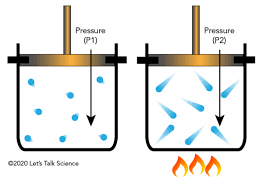 Application of Gay-lusaac`s law
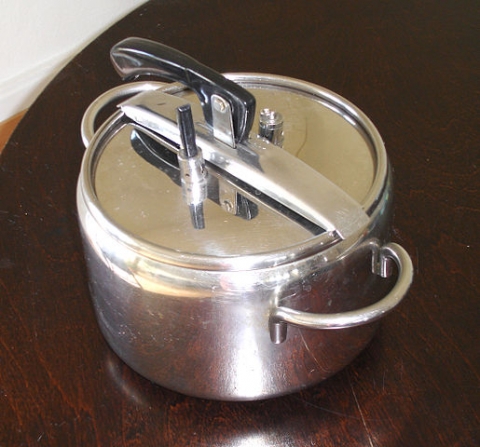 As the temperature of the liquid water is increased, water vapour is produced. The pressure of the water vapour keeps rising until the temperature of the water reach 100 °C and the water vapour exceed the normal boiling point of water. At this higher temperature food can be cooked much faster. Tough meat also will be much more tender after being cooked in a pressure cooker.
the general equation
We can combine the previous laws in one equation:
PV= n R T   
N is number of moles
R is the general gasses constant.
This equation is for ideal gas not for real gas because this equation assumed the molecules of gas as points and there are no forces among molecules, i. e., motion is elastic.
Real equation